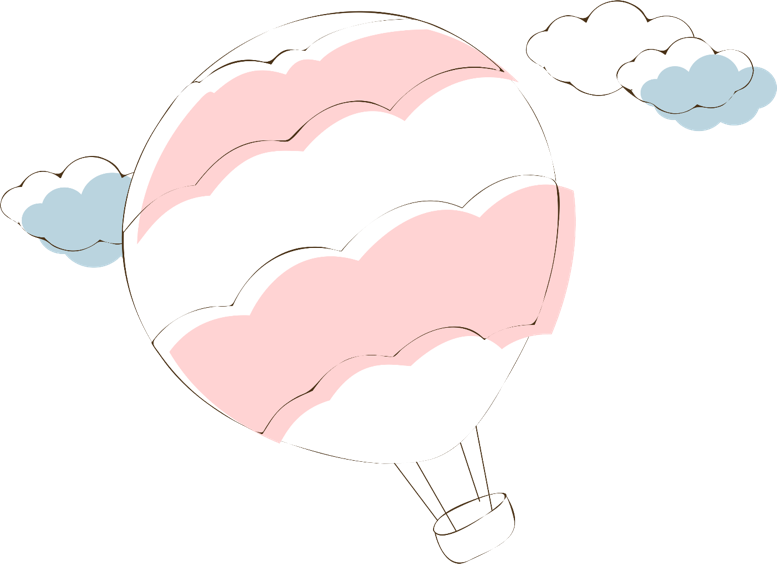 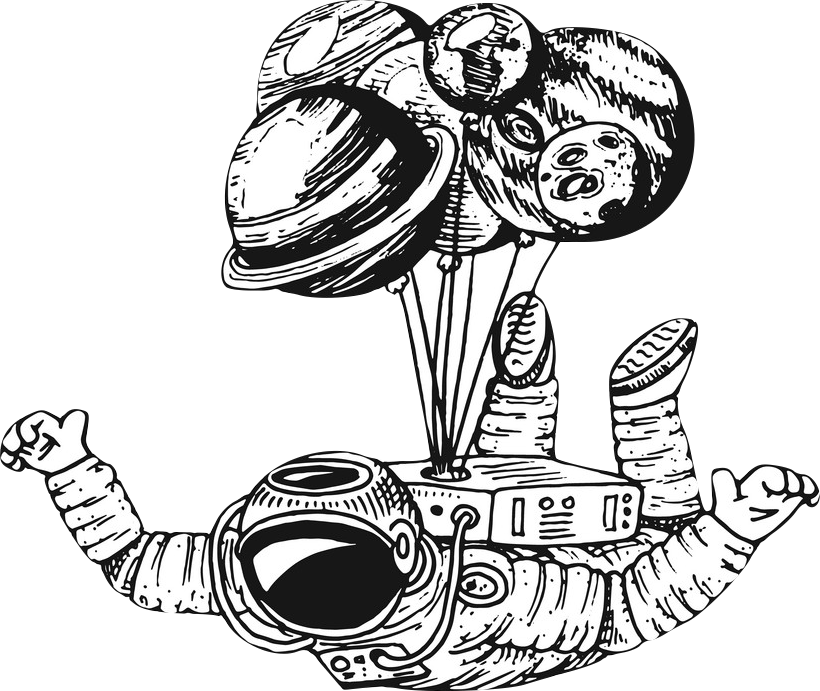 宇航员为什么要去太空
宇航员是不是会七十二变？天上有神仙吗？
大三班：冯静苒
大兴区第五幼儿园
看看能不能去更远的地方
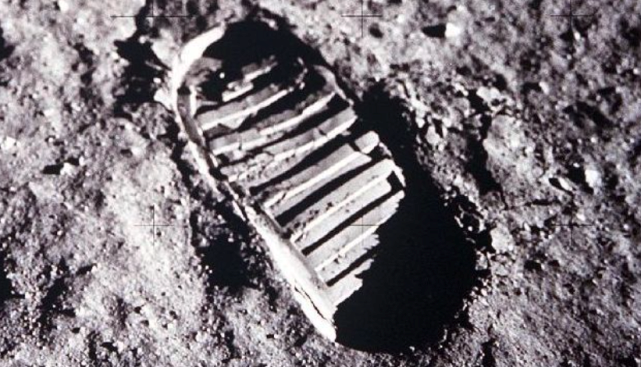 人类在月球上第一个脚印
美国，阿姆斯特朗
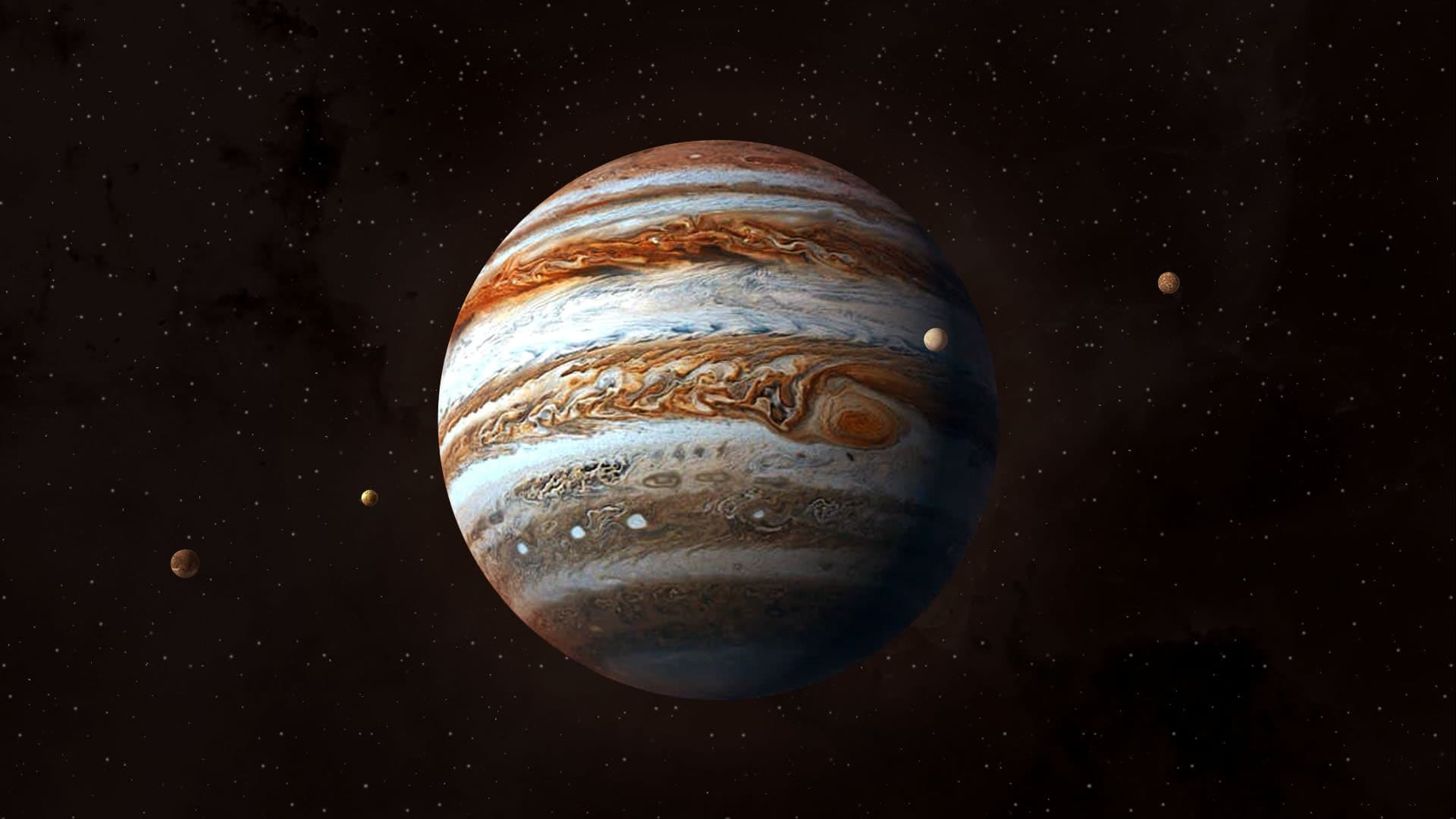 木星
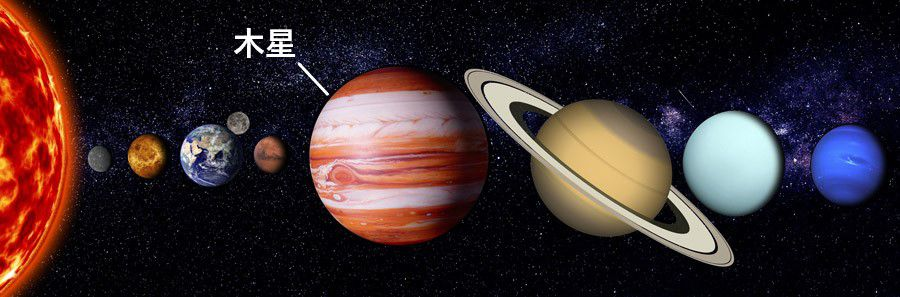 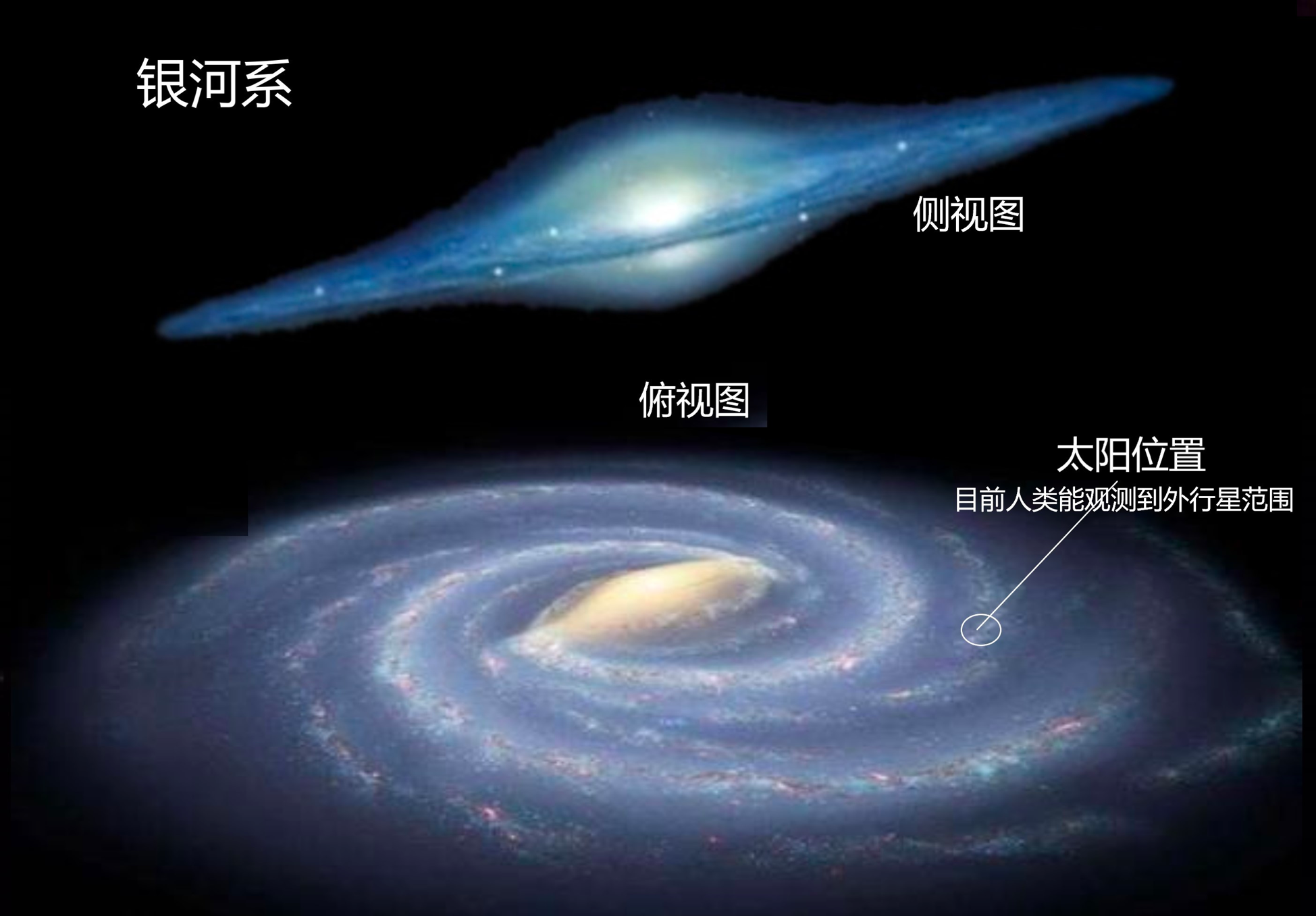 把太空里的东西带回地球
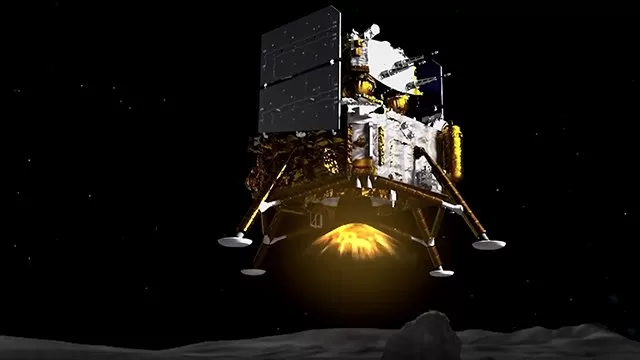 嫦娥五号
采集月球土壤返回地球
以前留在月球上的垃圾
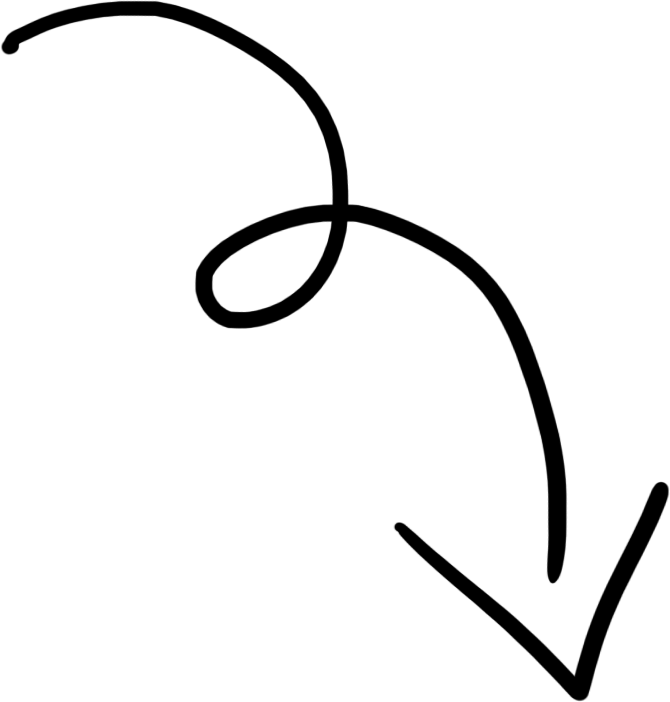 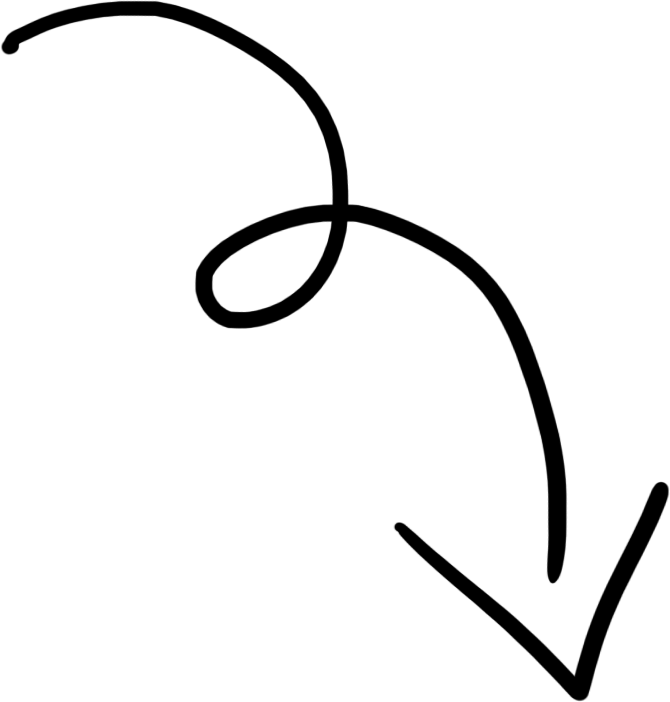 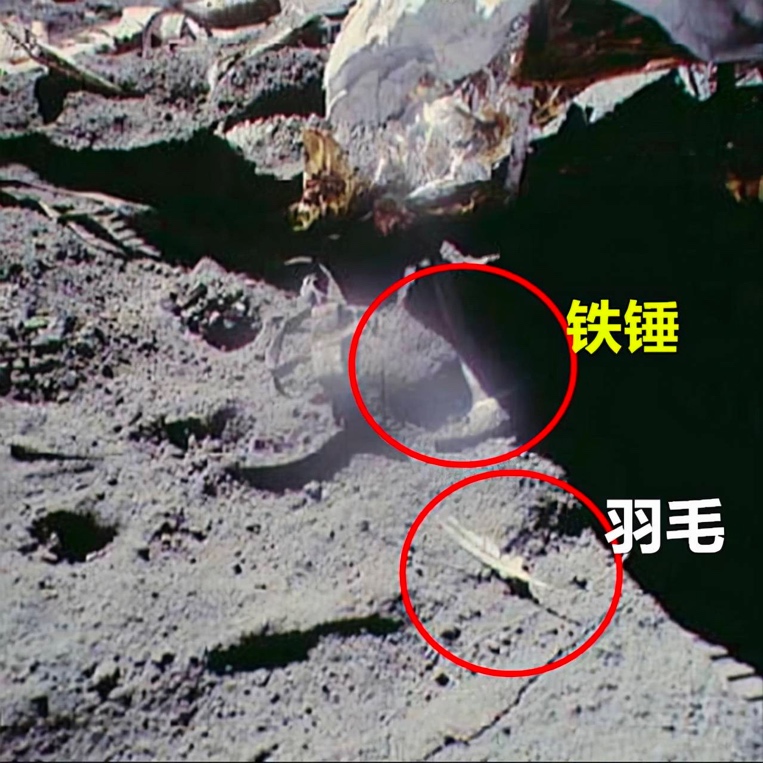 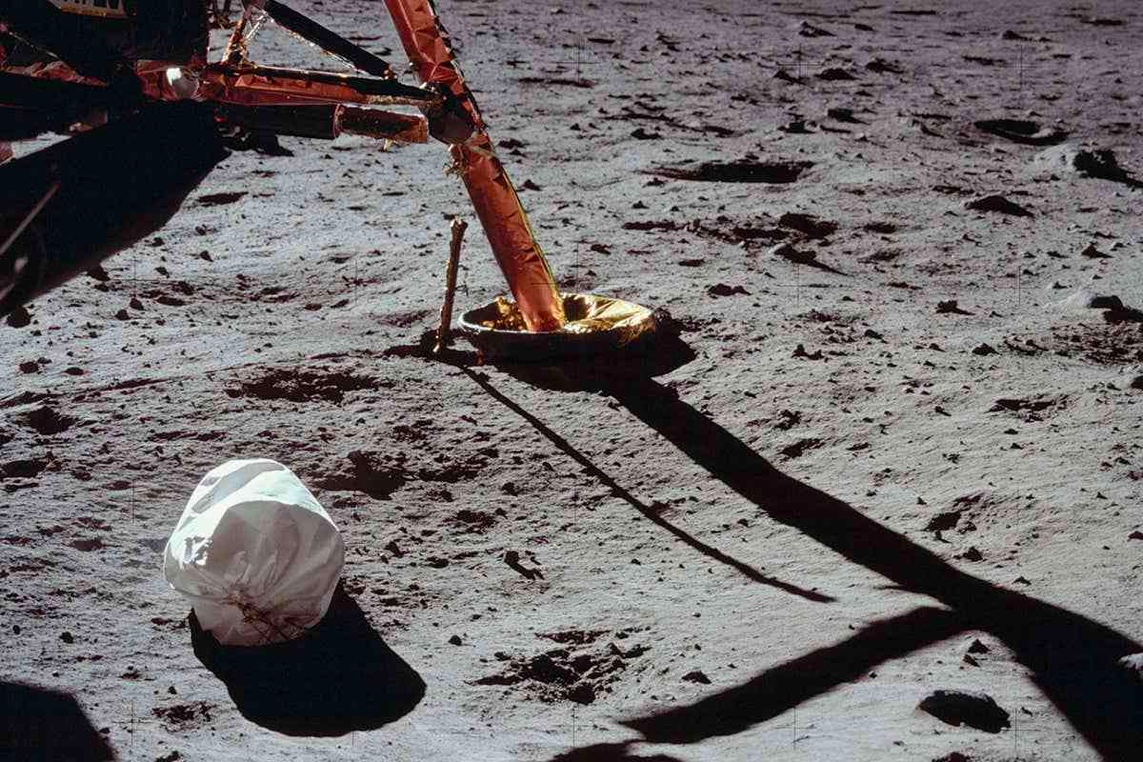 看看月球背面是什么样子
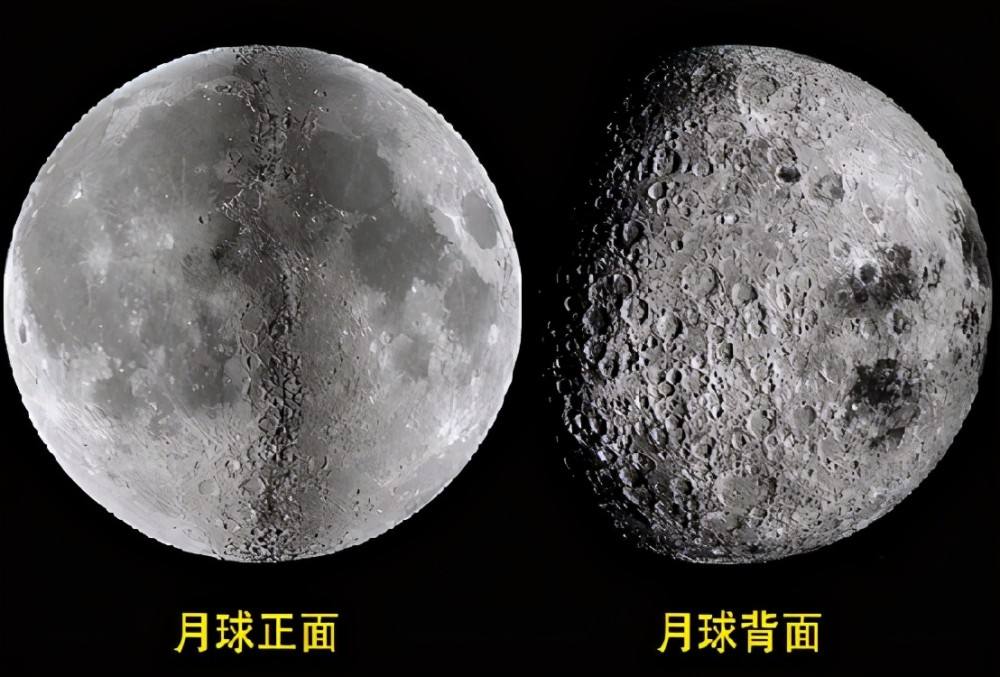 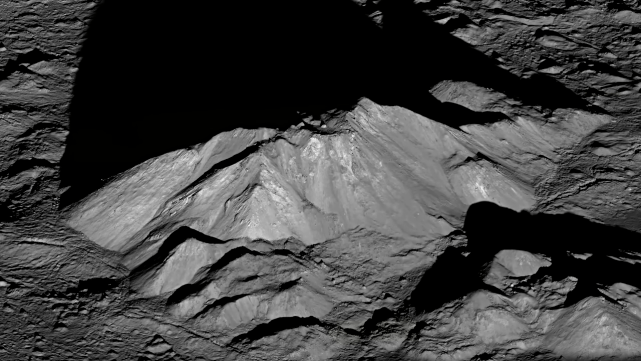 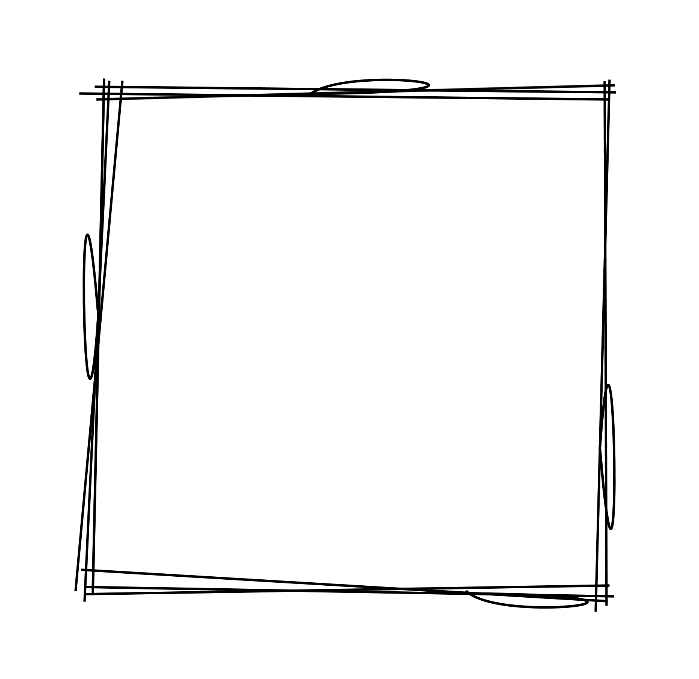 月球背面

没有外星人
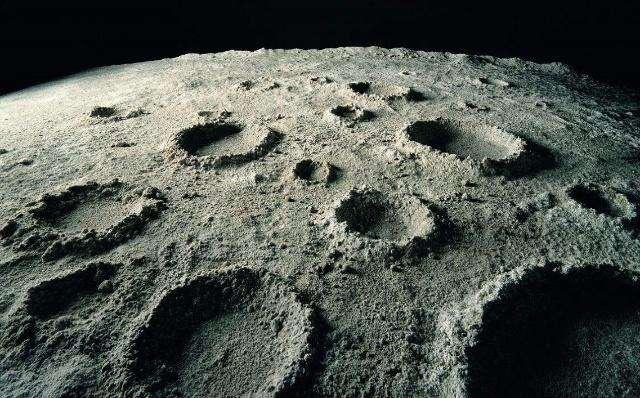 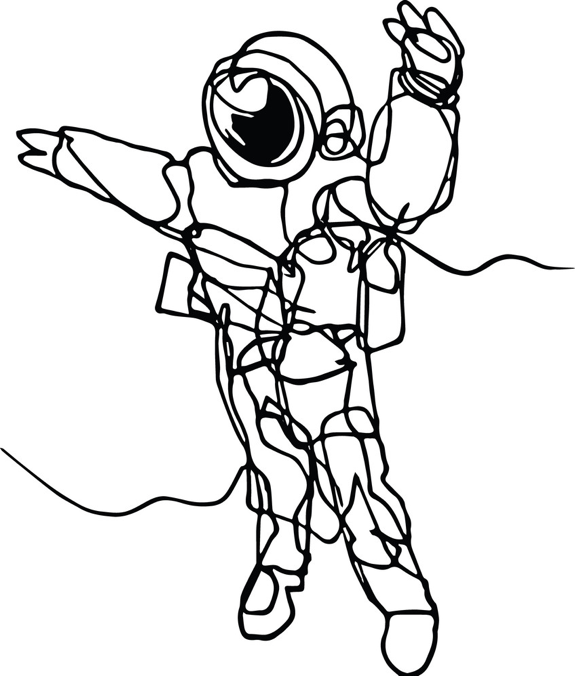 4
给未来的宇航员传授经验
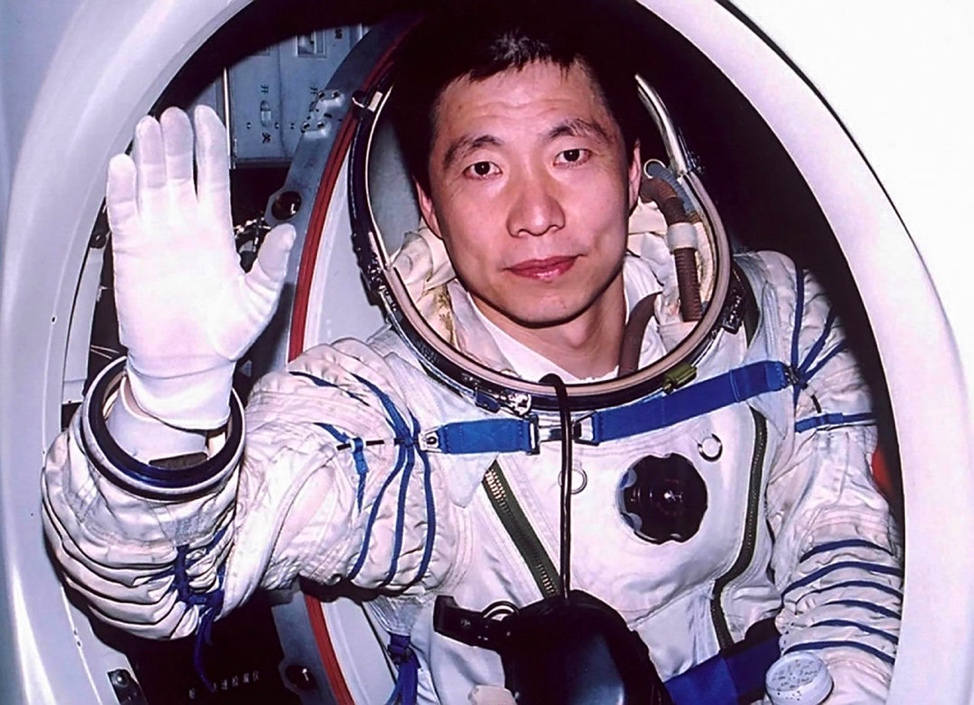 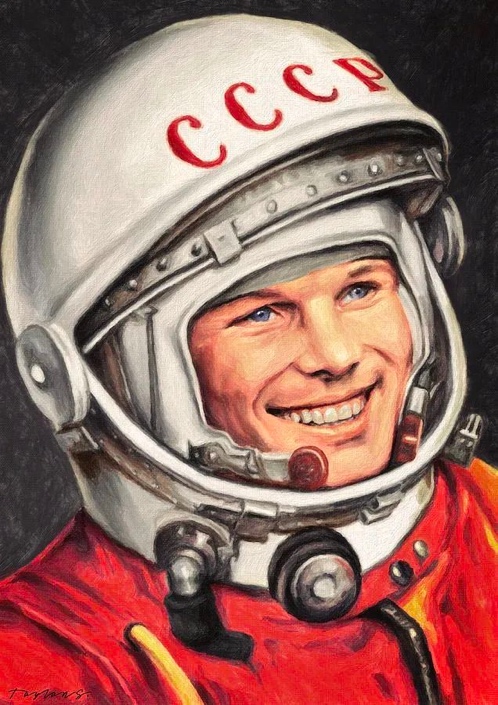 世界第一名宇航员
加加林
中国第一名宇航员
杨立伟
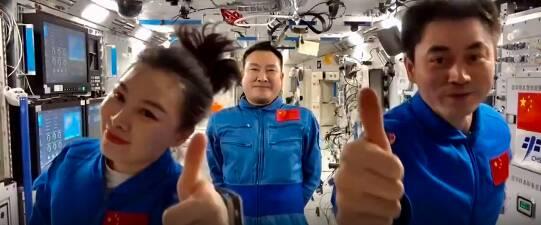 天宫课堂
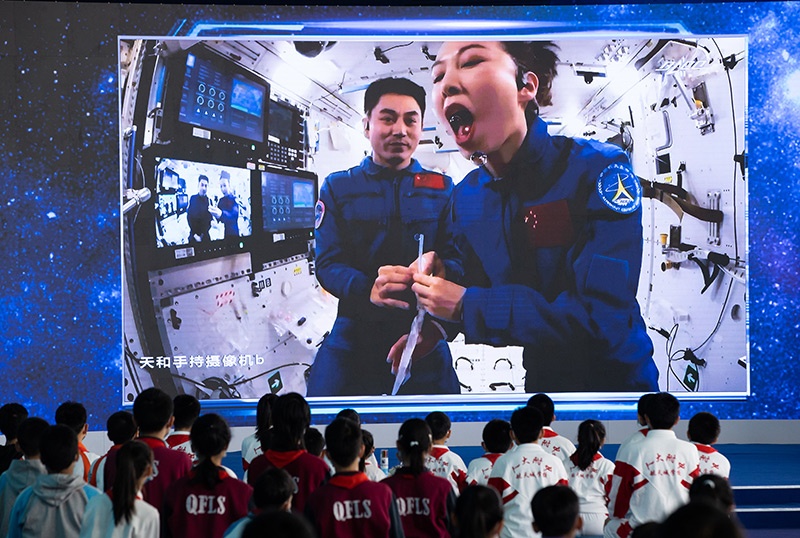 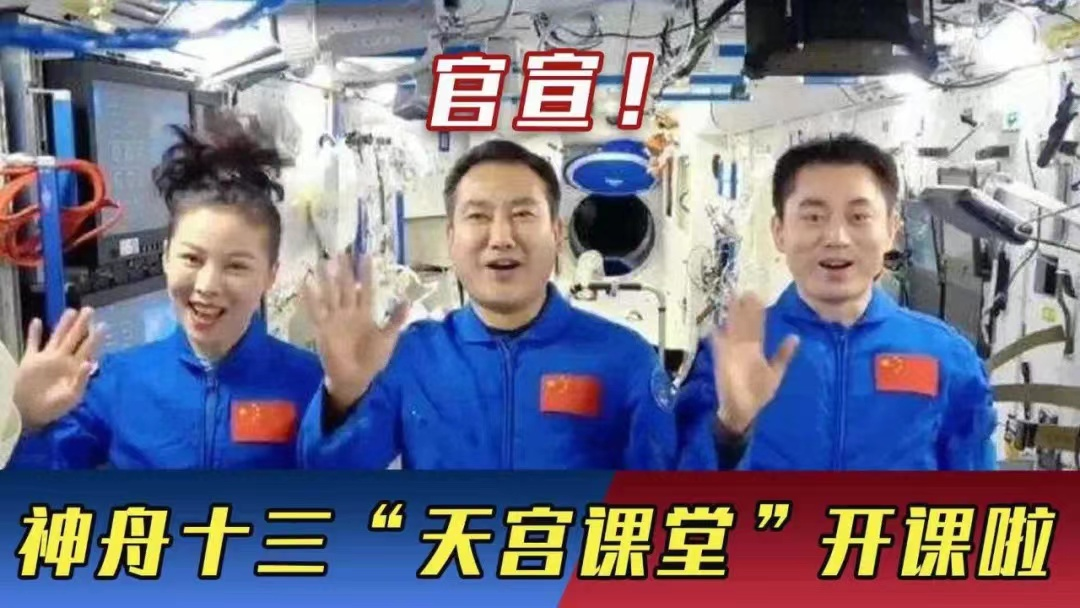 5
寻找适合人类生存的其它星球
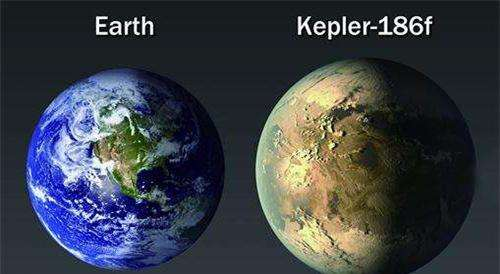 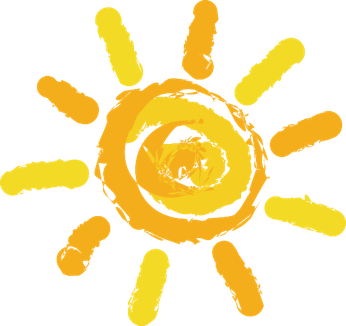 6
在太空做实验
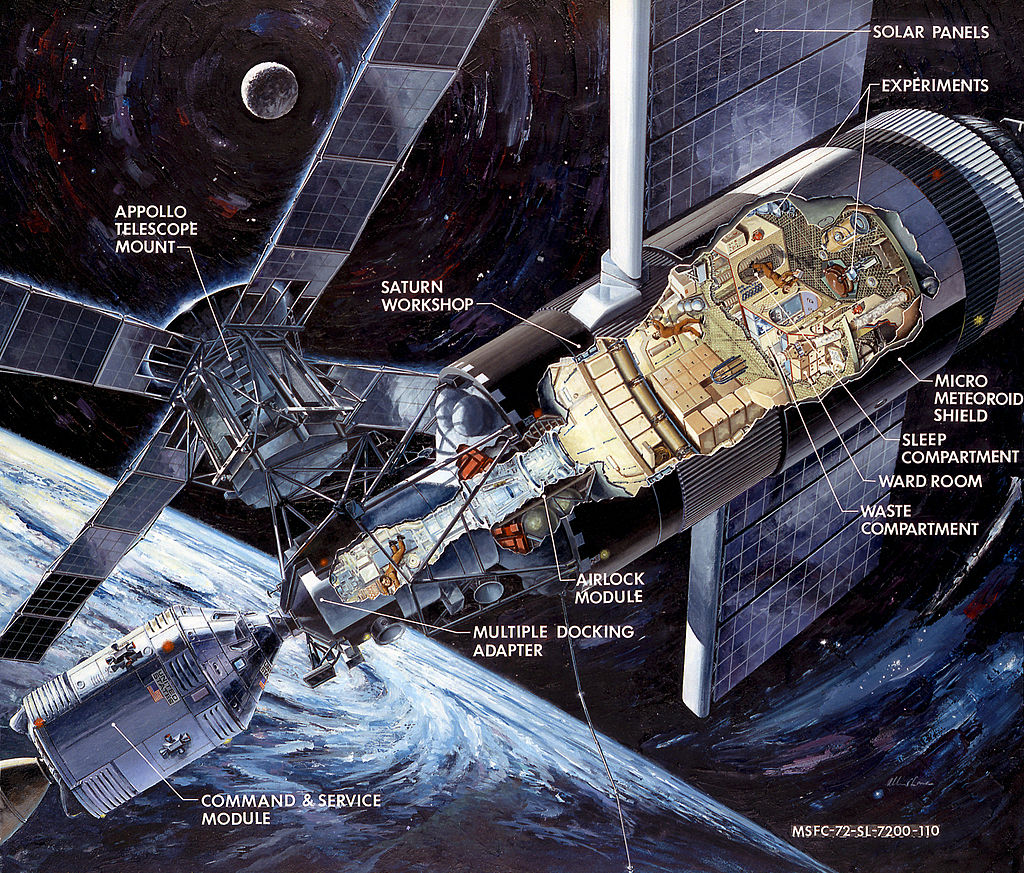 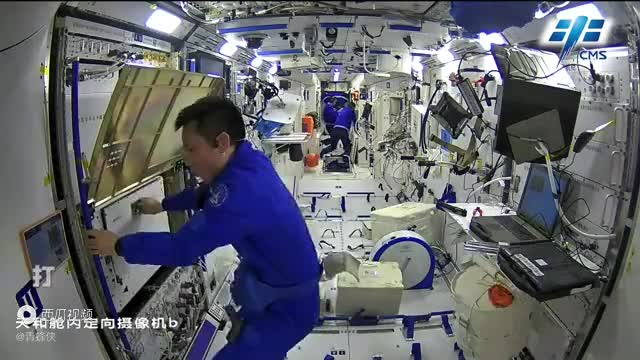 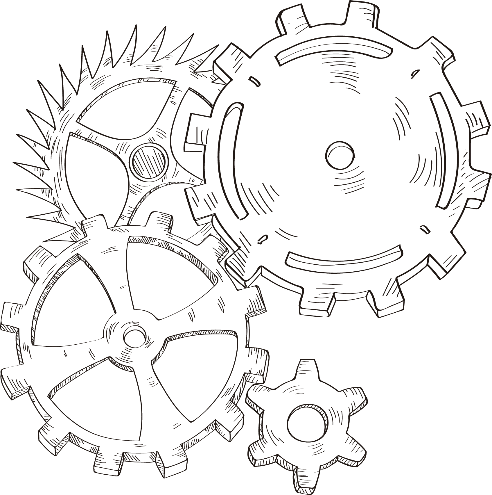 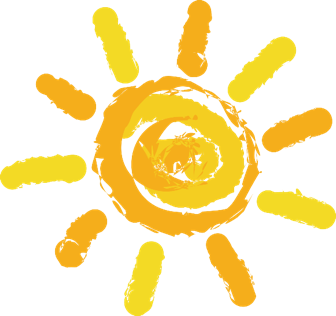 太空种菜
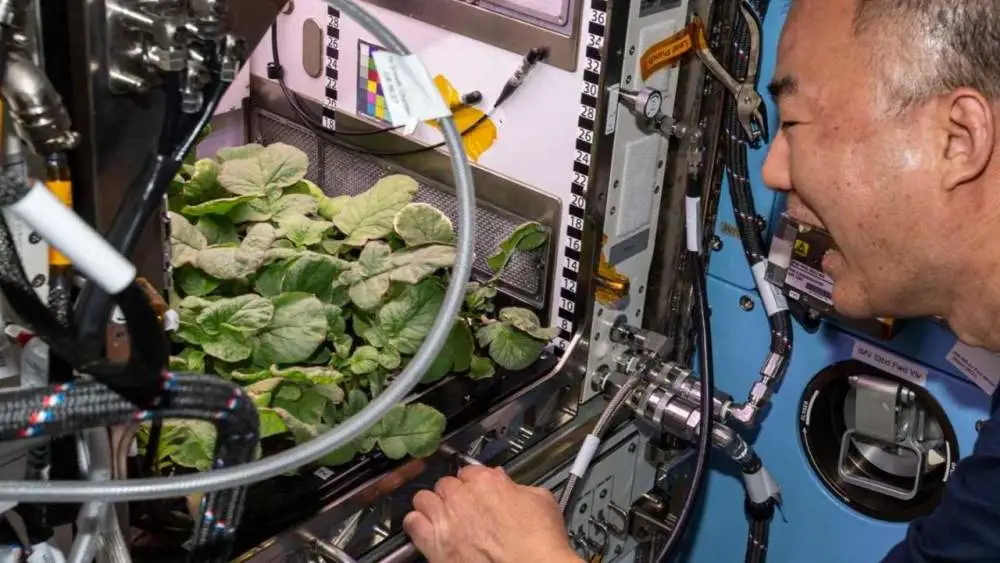 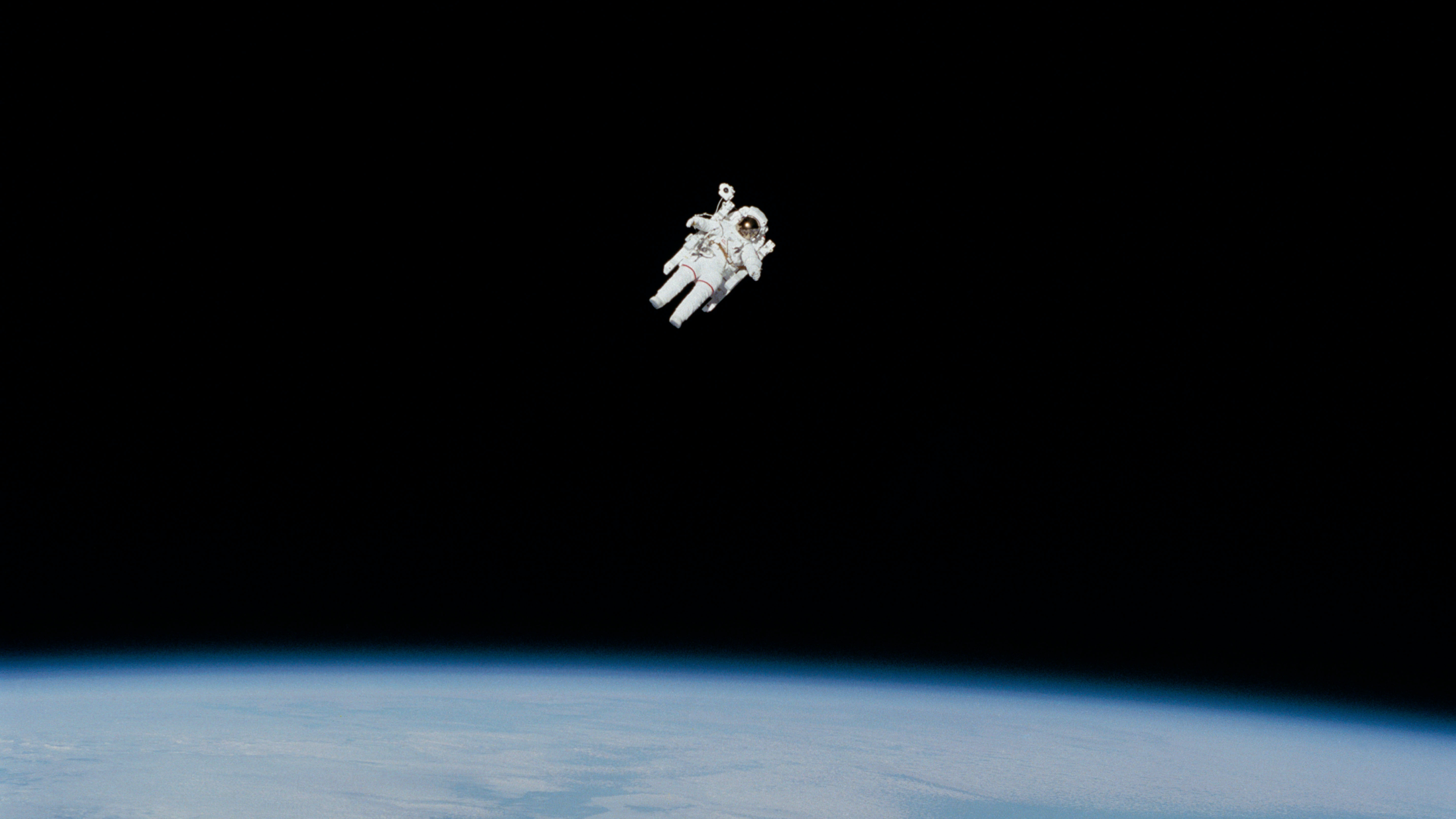 让我们一起探索太空吧！